The wireless side of Wireshark
Thomas d’Otreppe de Bouvette
Author of Aircrack-ng
whoami
Software developer @ MainNerve by day
WiFi researcher by night … well, the evening ;)
Author of Aircrack-ng, OpenWIPS-ng
Offensive-Security Wireless Attacks (aka WiFu)
Enjoy analyzing network traffic, especially WiFi
Agenda
WiFi basics
IEEE 802.11
Network architecture
Communications
Frames
Wireshark and Wireless
Linux
Windows
OSX
[Speaker Notes: And a demo]
IEEE 802.11
Institute of Electrical and Electronics Engineers
Leading authority
Split in committees and working groups
802 committee: Network related norms
.11 working group: Wireless LAN
Publications available for download
[Speaker Notes: .3 Ethernet, .15 is PAN]
802.11
Lots of standards and amendments
Only 802.11 is a standard
Others are amendments
802.11F and 802.11T  are recommended practices
Main amendments
802.11a/b/g/n/ac/ad
802.11e/i/w
802.11
Standard released in 1997
Rates: 1-2Mbit
Infrared/Radio (DSSS/FHSS)
CSMA/CA
802.11b
Amendment
CCK coding
New rates: 5.5 and 11Mbit
2.4GHz ISM band
14 overlapping channels
Defined by their center frequency
22MHz channels
5 MHz apart
[Speaker Notes: 11 for US, 13 for Europe, 14 for Japan]
802.11b
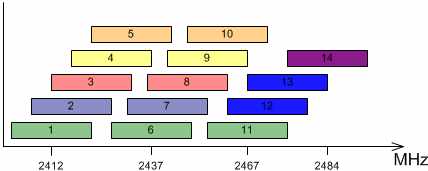 [Speaker Notes: Also show with Chanalyzer
Yes, 14 is a bit off

Always talk about center frequencies when giving channel frequency]
802.11a
5GHz band
5180-5320Mhz (36-64)
5500-5700Mhz (100-140)
5745-5825Mhz (149-165)
Public safety: 4.9GHz
4940 MHz to 4990 MHz (WLAN channels 20–26)
More expensive => less crowded
20MHz channels
OFDM
Max rate: 54Mbit
[Speaker Notes: Channels depends on country (much more complicated than b/g)

Other frequencies might be allowed in the 5Ghz: from 5150 to 5250 in the US.
OFDM uses a bunch of subcarries.]
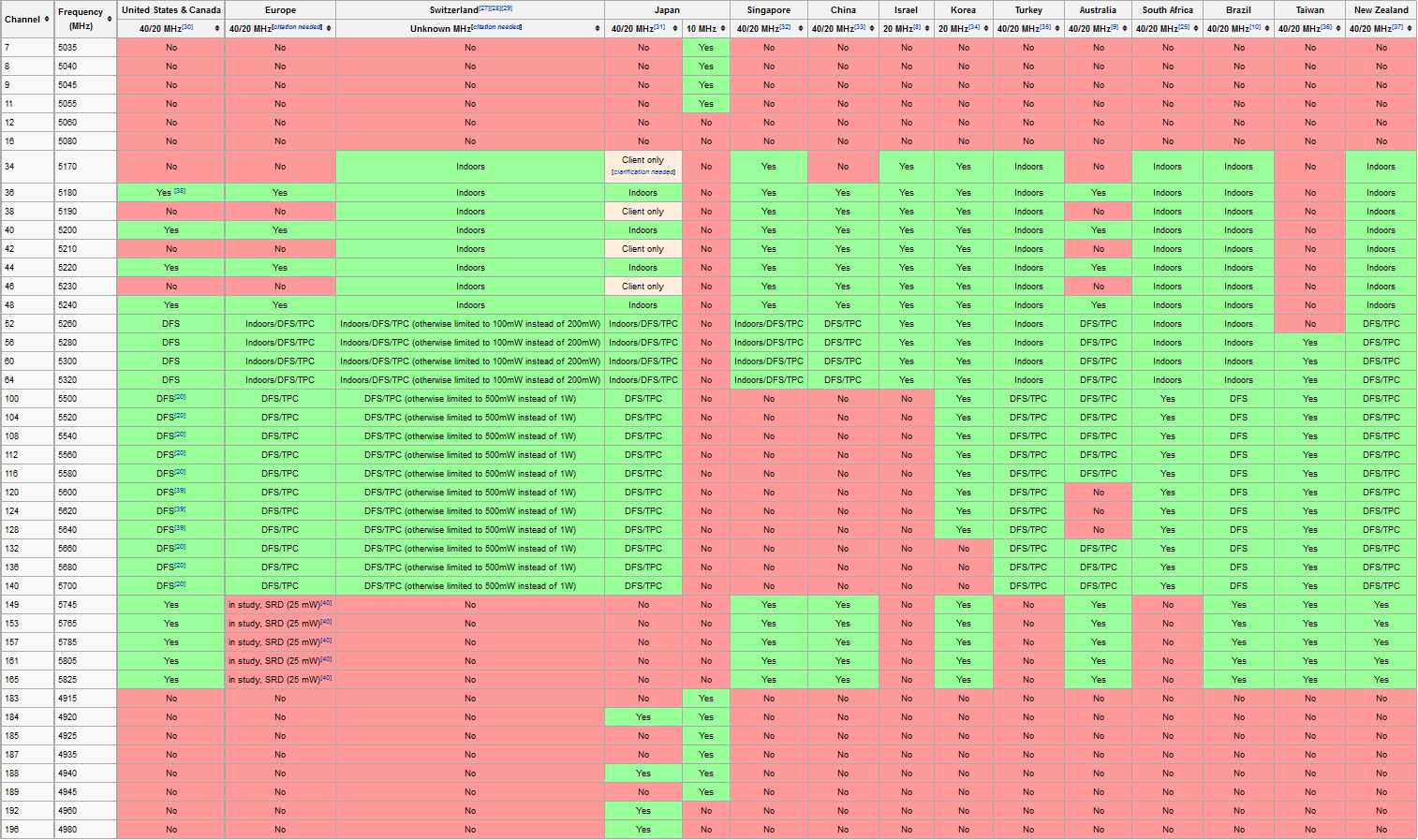 [Speaker Notes: Wikipedia]
802.11h
[Speaker Notes: DFS: Dynamic Frequency Selection (part of 802.11h)  checks for radar stuff and change channel if necessary.
TPC: Transmit Power Control (part of 802.11h)  Allows devices to negotiate transmit power to use as little transmit power as possible

Required for most countries on at least a few freqs. It is meant to avoid interfering with doppler radars, up to 20 miles away. 1-2 miles is considered close proximity]
802.11g
Similar to .11a but on 2.4GHz
Backward compatible with 802.11b
802.11n
Work started in 2004 – Final: September 2009
Single user MIMO
2.4GHz and 5GHz
40MHz channels
Up to 4 spatial streams – Commercial: up to 3
MCS rates - http://mcsindex.com
Greenfield mode
[Speaker Notes: Do not confuse with diversity which is completely different]
802.11n - MCS
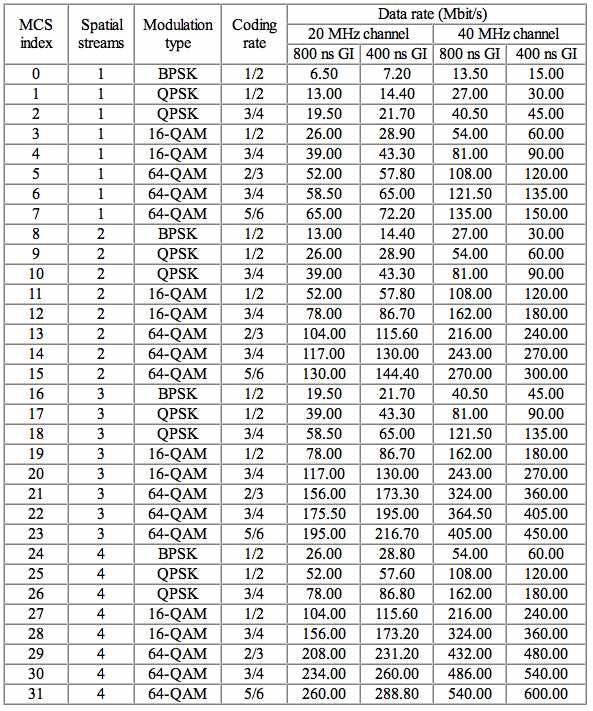 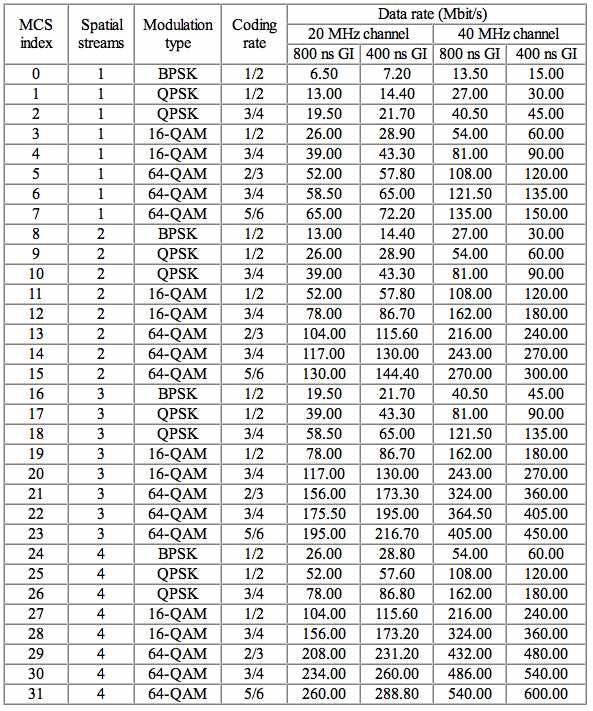 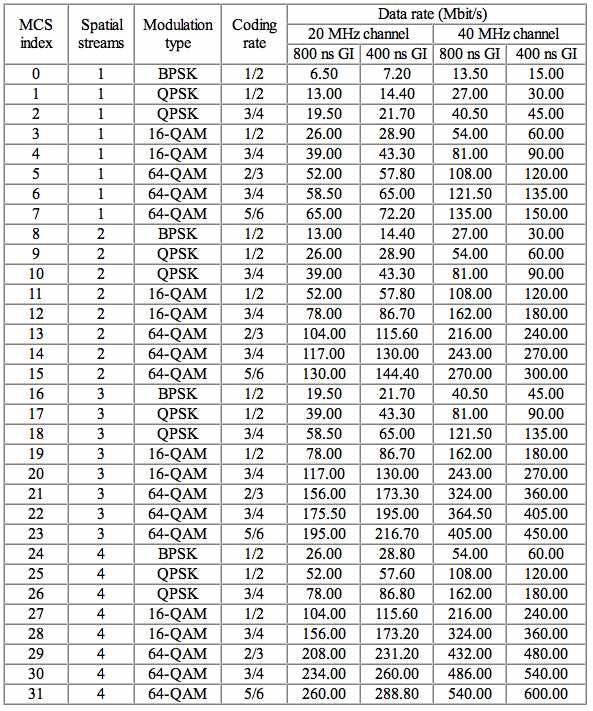 [Speaker Notes: MCS: Modulation and coding scheme]
802.11n – HT20/40+-
HT20: One 20MHz channel
HT40: Two 20MHz channels
Primary channel is also used to communicate with clients incapable of 40MHz
Secondary is 20MHz (4 channels) above (+) or below (-)
Some combinations not available
Information in beacons
[Speaker Notes: Explain what that does mean when selecting channel.

HT: Hight Throughput]
802.11ac – Very High Throughput
Ran out of single letters, hence why 2 letters
5GHz only
Multi user MIMO
Up to 8 spatial stream
Different MCS rates
80/160MHz channels
160Mhz can be split in two 80Mhz non-contiguous channels
[Speaker Notes: 5 to 8 spatial streams]
802.11ac - Waves
Wave 1
Draft 2.0
256-QAM (vs 64-QAM in 802.11n)
80MHz channels
Explicit TX beamforming
Wave 2
Final version
4 Spatial Streams
160MHz channels
MU-MIMO
Up to 2.34Gbit/s
[Speaker Notes: What is 802.11ac Wave 1?
Wave 1 refers to the current generation of 802.11ac products that is currently in production and being certified by the Wi-Fi Alliance and supports data rates up to 1.3 Gbps with 3 spatial streams.
 
The following features beyond the prior 802.11n standard are implemented by leading vendors such as Aruba Networks:
 
256-QAMThis is a new quadrature amplitude modulation mode that was added as an optional, but widely implemented, component of 802.11ac and increases performance by roughly 30% when utilized.

80 MHz ChannelsThe channel width has been doubled to allow for up to 80 MHz channels with the ability to fall back to narrower channels when there are interfering devices. With this becoming a mandatory component of the certification program, this will double the throughput that a client can achieve.

Explicit Transmit BeamformingWhile several 802.11n products implemented beamforming, it was not widely adopted due to the number of variables/options available in the 802.11n standard. 802.11ac has settled on a single standards-based explicit beamforming method to drive wider adoption. Products such as the AP-224/225 that implement Tx Beamforming and are certified for interoperability by the Wi-Fi Alliance will deliver maximized data rates at a given range.
Beamforming is a signal processing technique used to control the directionality of the transmission and reception of radio signals.

See also http://www.cisco.com/c/en/us/solutions/collateral/enterprise-networks/802-11ac-solution/q-and-a-c67-734152.html and http://chimera.labs.oreilly.com/books/1234000001739/ch05.html#catching_the_ac_technology_wave

Wave 2?
Wave 2 is a term used to describe the second generation of 802.11ac products. The current generation of products in production is based on 802.11ac Wave 1. The Wi-Fi Alliance standardization of Wave 1 products began in June 2013 with the Aruba Networks AP-225 being the first enterprise-class product to be certified and it is now a mature and proven product.
 
While there is no firm date on when chipset manufacturers will start releasing Wave 2 components, it is expected that this will occur by early 2015 (if there are no production delays) with enterprise-grade Access Points and client products containing these chipsets likely to begin shipping in mid-late 2015.
 
It is likely that the following features will be included in the Wave 2 certification requirements:
 
4 spatial streams (4SS)This has the potential to increase performance by up to 33% beyond today’s products that incorporate 3 spatial streams by adding an additional fourth antenna to both the AP and clients. However just like with Wave 1 where most clients only implemented one or two spatial streams in order to save on power and space, the same is likely with Wave 2. Most devices will not be able to take advantage of the 4 spatial stream rates.
 
160 MHz channelsThis feature enables the AP and client to double the channel width from Wave 1 and therefore increase throughput when the channel is clear. Where this will benefit users is the home environment where there is a single AP. Most enterprises are not likely to deploy 160 MHz channels because there are only two channels available when DFS-frequencies are included. With only two channels available it is highly likely that there will always be someone transmitting over the air and hence the APs will have to fall back to 80 MHz or 40 MHz operation due to the congestion such that clients will not be able to take advantage of the 160 MHz rates.  Therefore it is quite likely that enterprise APs will not implement or certify for 160 MHz operation. It will probably take governments opening up additional frequencies in the future in the 5GHz band before one can truly leverage these wider channels.

Downlink Multi User MIMO (MU-MIMO)This is the most interesting feature expected in Wave 2 as it will enable APs to simultaneously transmit to multiple clients by leveraging multiple instances of beamforming. For example, an AP could transmit 1SS to a smartphone while transmitting 2SS to a laptop. The one catch with MU-MIMO is that it will require new client hardware since both the AP and client need to be designed with the MU-MIMO capability. Therefore it will take until 2016, after the Wave 2 chipsets appear, for clients to become pervasive and be able to leverage the benefits of MU-MIMO.]
802.11ac – MCS Rates 1x1
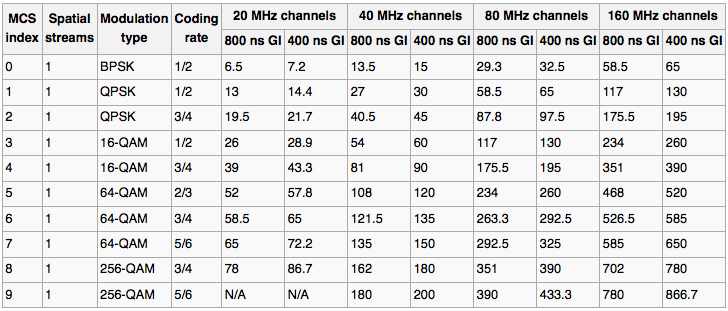 [Speaker Notes: Different than 802.11 where it goes up to 77. Here, it goes only to 9 then repeats based on the amount of streams]
802.11ac – VHT channels
[Speaker Notes: 40Mhz: 38, 46, 54, 62, 106, 122, etc
80Mhz: 42, 58, 106, 122, 138, 
160Mhz: 50, 114

Availability: 
This is for the US
Europe & Japan: UNII-1, 2 and extended
India: UNII-1 and UNII-3 + ISM  Limited to 80MHz channels
China: UNII-3 + ISM  limited to 80MHz channels]
802.11ad
WiGig
Wireless display
Wireless networking
Uses 2.4, 5 and 60GHz (Unlicensed)
USA/Canada/Korea: 57-64GHz
Europe: 57-66GHz
China: 59-64GHz and 45-50GHz
Japan: 59-66GHz
Rates
Between 385 and 6785 Mbits
OFDM, Single Carrier and Low Power SC
[Speaker Notes: https://en.wikipedia.org/wiki/Wireless_Gigabit_Alliance]
802.11ad channels
2.16GHz bandwidth for each channel
Other frequency bands
802.11ah: IoT, 900MHz
802.11y: licensed, 3.6GHz (3655–3695 MHz)
802.11p: Vehicules (WAVE), 5.9GHz
802.11 Networks
3 types of network
Infrastructure
Ad-Hoc
WDS
Infrastructure
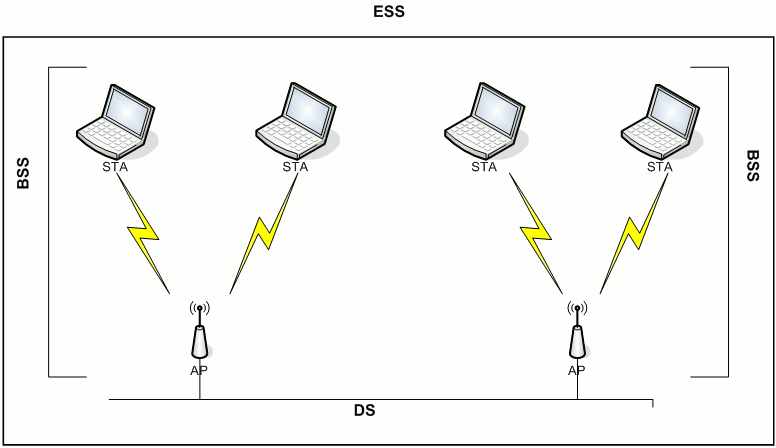 [Speaker Notes: In infrastructure mode, there's at least one Access point (AP) and one Station (STA) that forms a BSS. This Access point is usually connected to a wired network which is called DS, Distribution System.

An ESS is a set of two or more wireless APs connected to the same wired network that defines a single logical network segment.

On Linux (and other OSes), acting as a STA is Managed mode. For AP, it is Master.]
Ad-Hoc
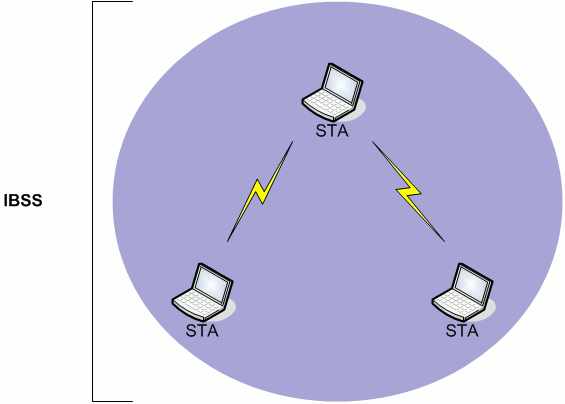 WDS
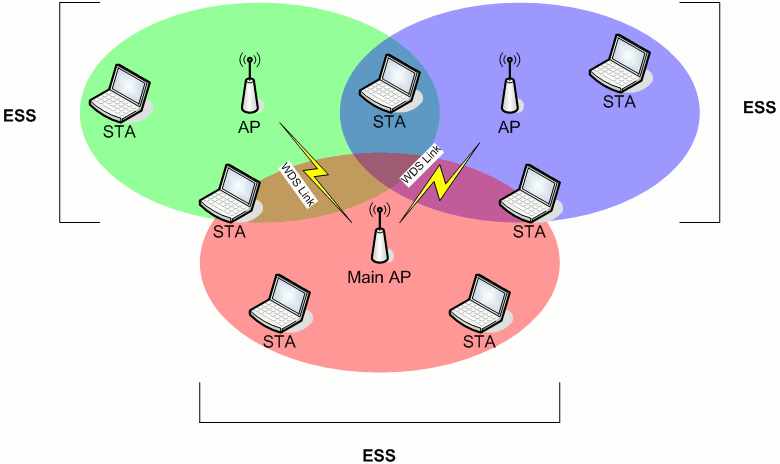 [Speaker Notes: WDS means Wireless Distribution System. This is similar to a standard DS but it's done via wireless and APs communicates together.

It has 2 connectivity modes:
- Wireless Bridging: Only allows WDS AP to communicate with each other.
- Wireless Repeating: Allows both stations and AP to communicate with each other.]
Network Interaction
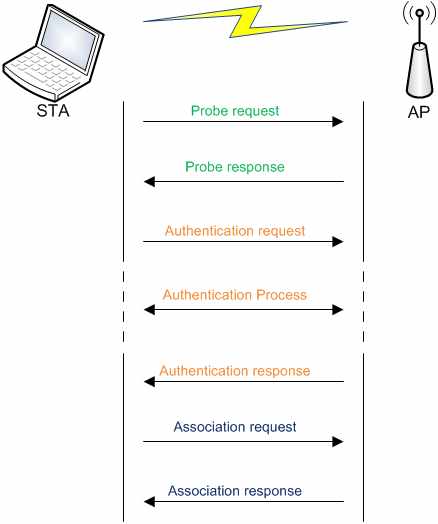 WEP
Wired Equivalent Privacy
Part of the 802.11 standard

RC4
24 bit Initialization Vector
Key Scheduling Algorithm
Pseudo Random Generation Algorithm
CRC32
WPA
IEEE created 802.11i working group when WEP flaws discovered
2 Link layer protocols
TKIP -> WPA1
CCMP -> WPA2
2 flavors
Personal: PSK
Enterprise: Radius server
WPA
WPA 1
Based on 3rd draft of 802.11i
Uses TKIP
Backward compatible with old hardware
WPA 2
Final 802.11i
Uses CCMP (AES)
Not compatible with old hardware
WPA – Encryption and data integrity
TKIP:
MIC + ICV
CCMP
MIC
WPA Authentication
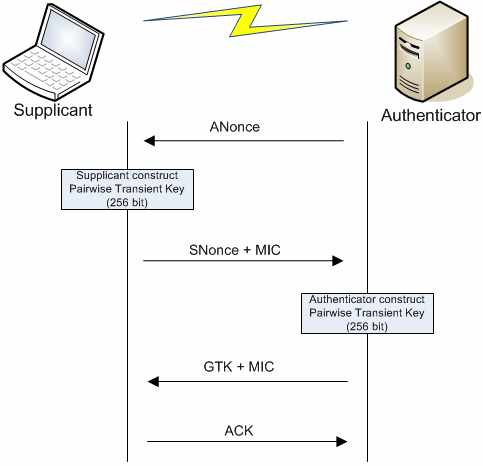 WPA – GTK Exchange
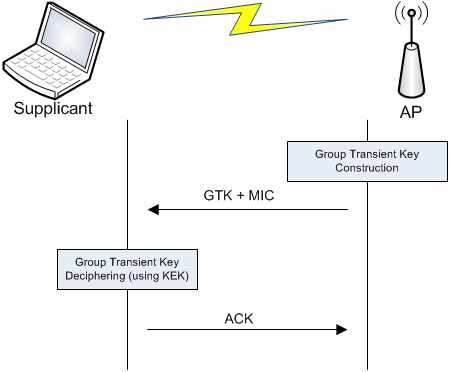 WPS
WiFi Protected Setup
Allows easy and secure exchange of WPA PSK for secure network setup
Introduced in 2007 by WiFi Alliance
Unify different vendor technologies
Methods:
PIN
Push Button
[Speaker Notes: Also NFC and USB flash drive but not covered by WPS certification]
WPS – Technical Architecture
Types of devices
Registrar
Enrollee
AP
Basic scenarios
AP with internal registrar capabilities configures an Enrollee
Registrar STA configures the AP as an enrollee
Registrar STA configures enrollee STA
[Speaker Notes: https://en.wikipedia.org/wiki/Wi-Fi_Protected_Setup]
WPS - Protocol
EAP Messages ~ WPA authentication
Advertised in beacons
[Speaker Notes: https://en.wikipedia.org/wiki/Wi-Fi_Protected_Setup]
802.11 Frames
Generic frame structure
3 types of frames
Management
Control
Data
802.11 Frame structure
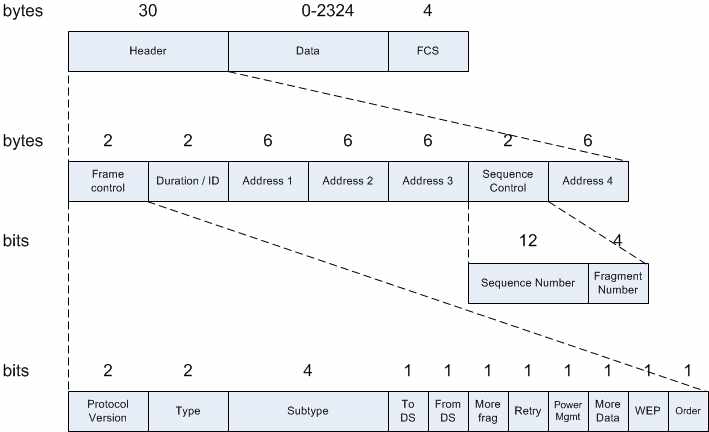 ToDS/FromDS Fields
DA: Destination Address
RA: Recipient Address
SA: Source Address
TA: Transmitter Address
BSSID: Basic Service Set Identifier – MAC of the Access Point
802.11 Frame types
Management
Control
Data
Management Frames
[Speaker Notes: Maintenance of communication]
Management Frames (2)
Control Frames
[Speaker Notes: Facilitate in the exchange of data frames between stations]
Data Frames
Data Frames (2)
Wireshark & WiFi
Options
Columns
Protocols
Decrypt traffic
Wireless toolbar
Capture headers
Filter
Display
BPF
OS Specific
Windows
Linux
OSX
[Speaker Notes: Here, I’m talking about capturing wireless data. You can always analyze WiFi pcap on any OS.

All the examples here will be using the new version of Wireshark]
Wireshark & WiFi
Stable version
Not yet in development version
Custom columns
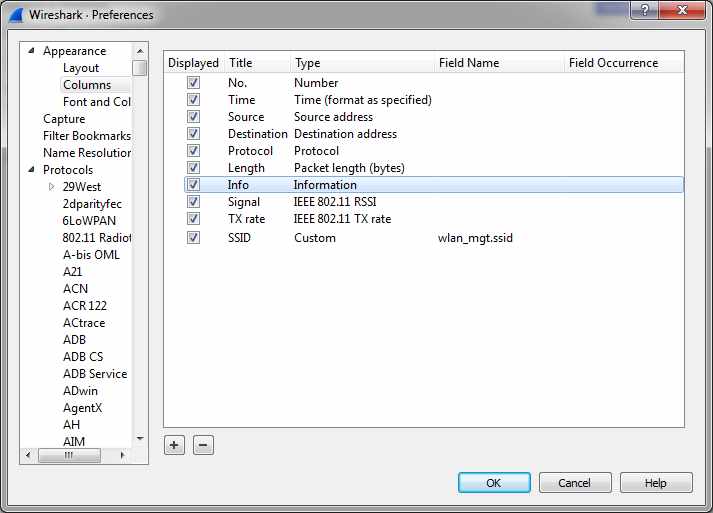 Custom columns
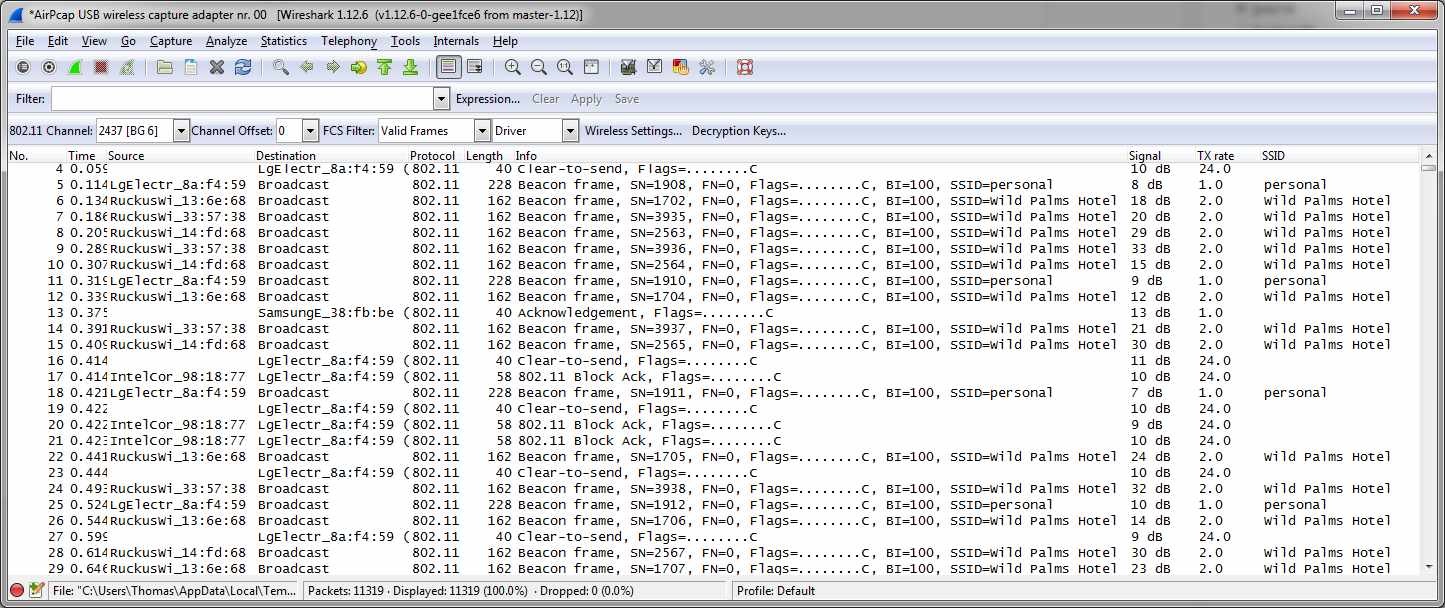 Protocols
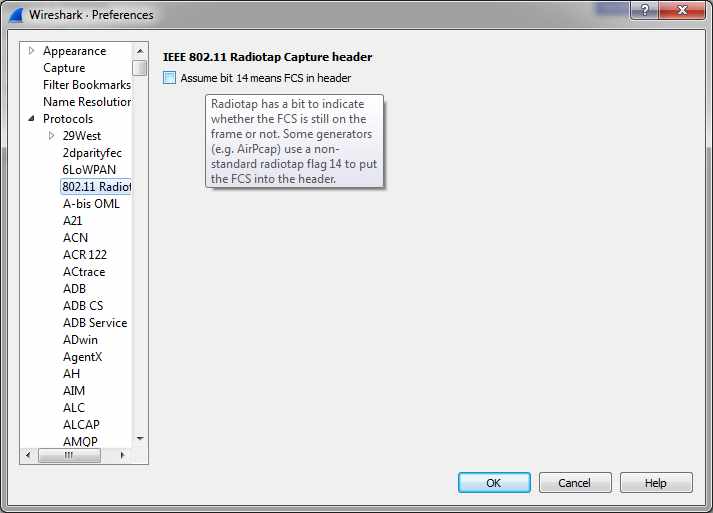 Protocols (2)
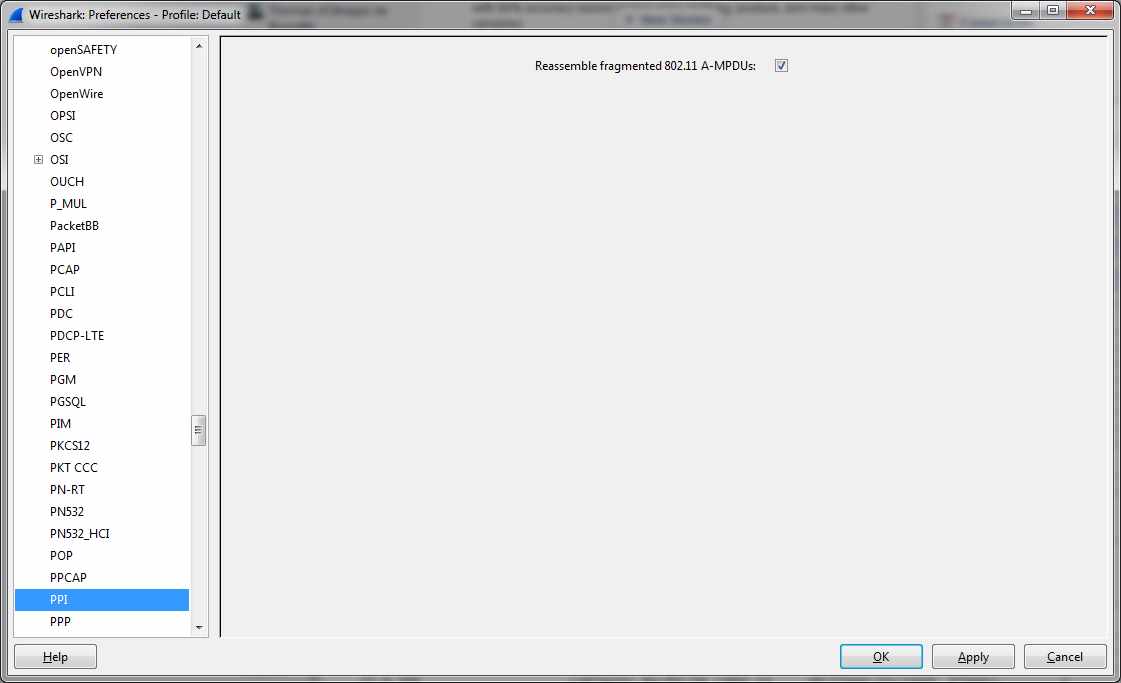 [Speaker Notes: Wireless frame aggregation]
Protocols (3)
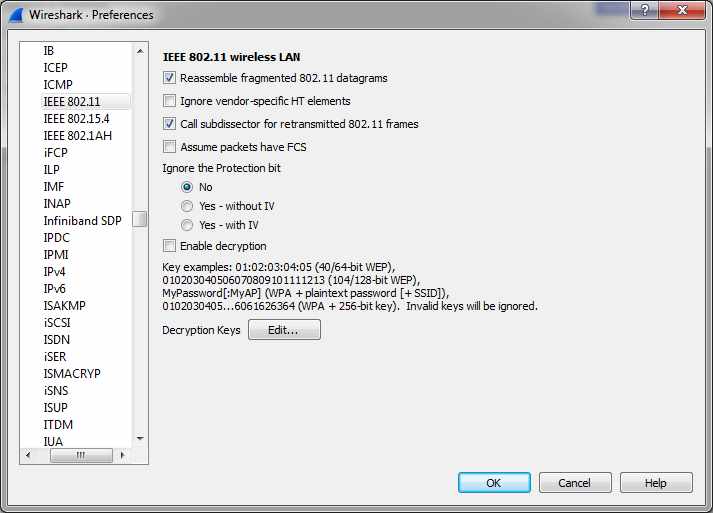 [Speaker Notes: Hover over options to see what they mean but here is the explanation for each of them.

Explain advantage or uses of each option]
Traffic decryption
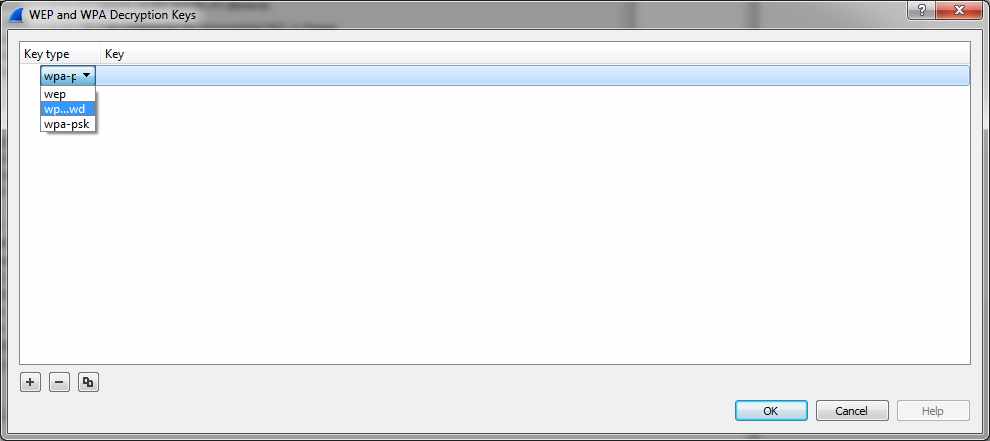 Traffic decryption
WEP
Enter hex with or without colon to separate each byte
aa:aa:aa:aa:aa
aaaaaaaaaa
WPA
PWD
Passphrase:SSID or just Passphrase
MyPassphrase:MySSID or just MyPassphrase
PSK: Hash
[Speaker Notes: Hash/raw preshared key]
Traffic decryption - limitations
WPA
Can only decrypt PSK, not enterprise
Require 4 way handshake for each client
Wildcard SSID uses last SSID seen
Does not work well on high traffic
Wireless toolbar
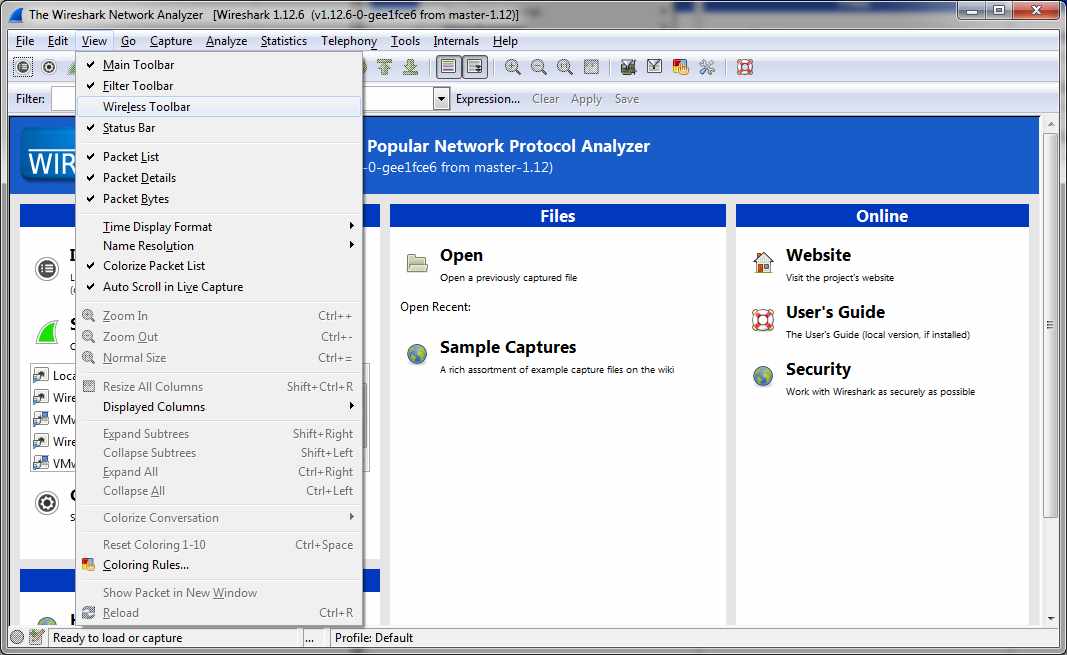 [Speaker Notes: How to know what your card support – HT20/HT40 -> figure it out]
Capture headers
Contain frame information (rate, signal, etc)

Ancient
Prism2
AVS
Atheros descriptors
  No header
802.11
Current
Radiotap
PPI (Per packet information)
Display Filters
Header-related:
ppi: PPI Packet Header
ppi_antenna: PPI antenna decoder
prism: Prism capture header
radiotap: IEEE 802.11 Radiotap Capture header
wlancap: AVS WLAN Capture header
Display Filters (2)
eapol: 802.1X Authentication
wifi_display: Wi-Fi Display
wifi_p2p: Wi-Fi Peer-to-Peer
wlan: IEEE 802.11 wireless LAN
wlan_aggregate: IEEE 802.11 wireless LAN aggregate frame
wlan_mgt: IEEE 802.11 wireless LAN management frame
wlan_rsna_eapol: IEEE 802.11 RSNA EAPOL key
wlancertextn: Wlan Certificate Extension
wlccp: Cisco Wireless LAN Context Control Protocol
wps: Wifi Protected Setup
Capture filters
Aka BPF
wlan host XX:XX:XX:XX:XX:XX
wlan[0] != 0x80
Reference
URL: https://www.wireshark.org/docs/dfref/
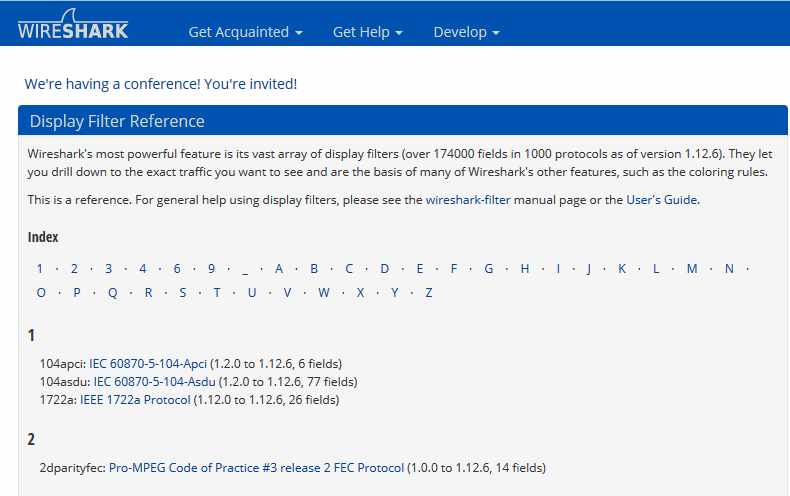 Wireshark - Windows
Require AirPcap
Possible with some other cards but lots of limitations
Other tools/drivers available but not compatible with Wireshark
[Speaker Notes: Limitations as inaccurate data, no injection, mode limitations.

Other tools:
NetMon
WildPackets]
Windows - Setup
Windows - Capture
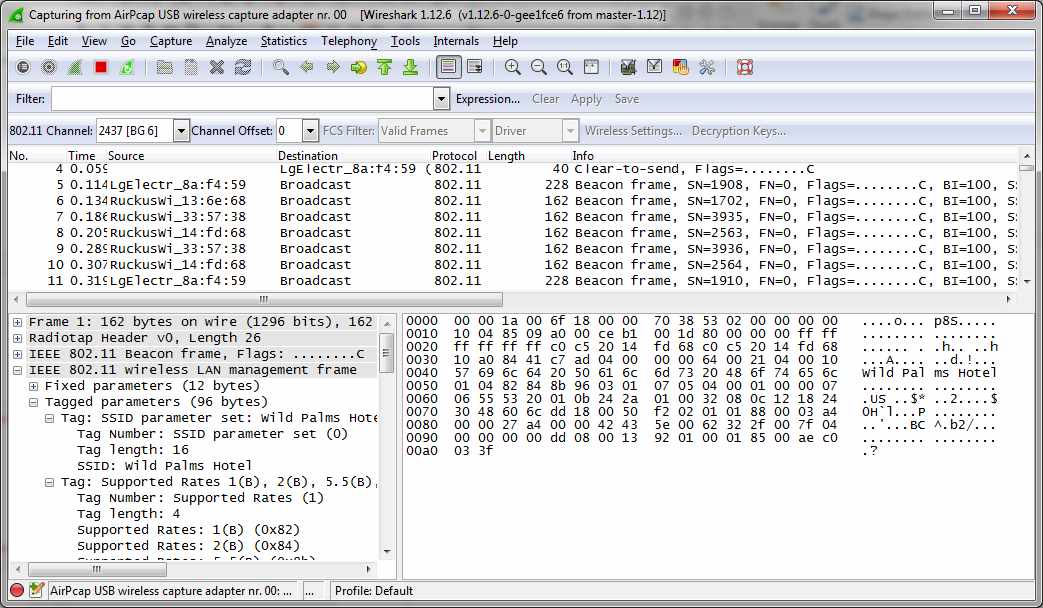 Windows – Change settings
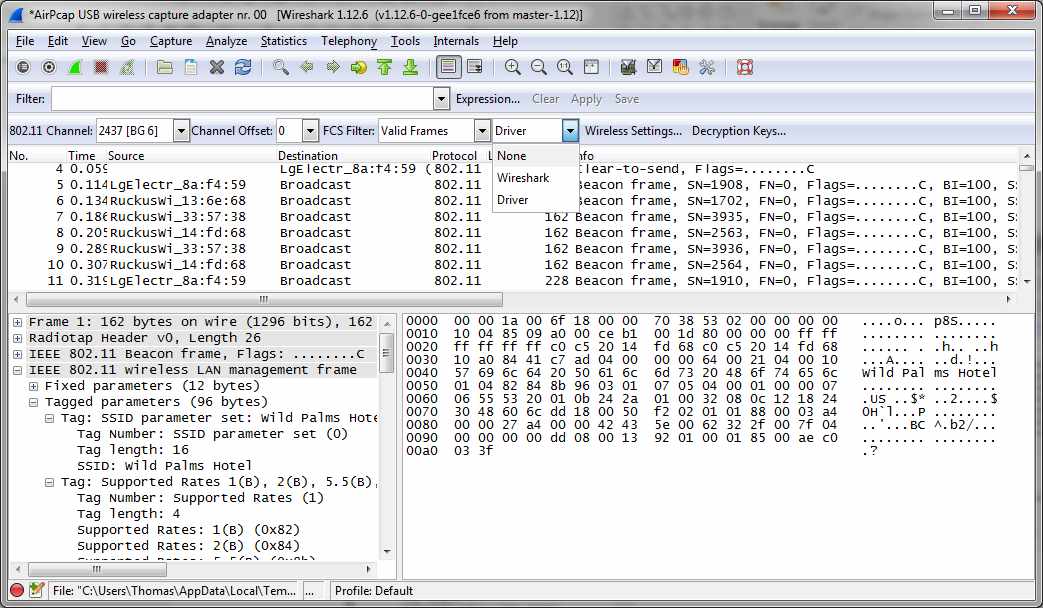 Windows – Wireless settings
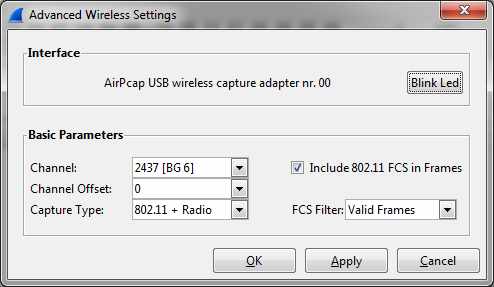 Windows – Decryption keys
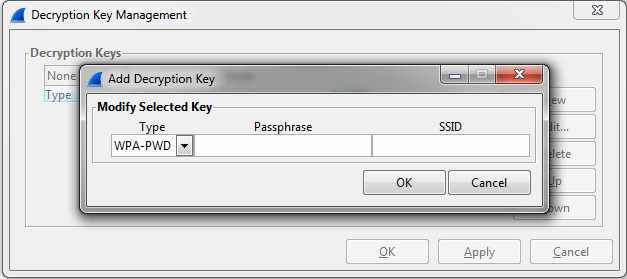 Wireshark - Linux
Requires an open-source driver
Staging or vendor driver don’t support monitor mode
If using in Virtualbox/VMware, USB WiFi card required

Limitations
Most drivers capture all frame types
No filtering for valid/invalid frames
A 802.11n card might not support 802.11n capture
Same applies for 802.11ac
[Speaker Notes: On Android, need a wireless card to capture data then open in Wireshark.]
Linux – Interface settings
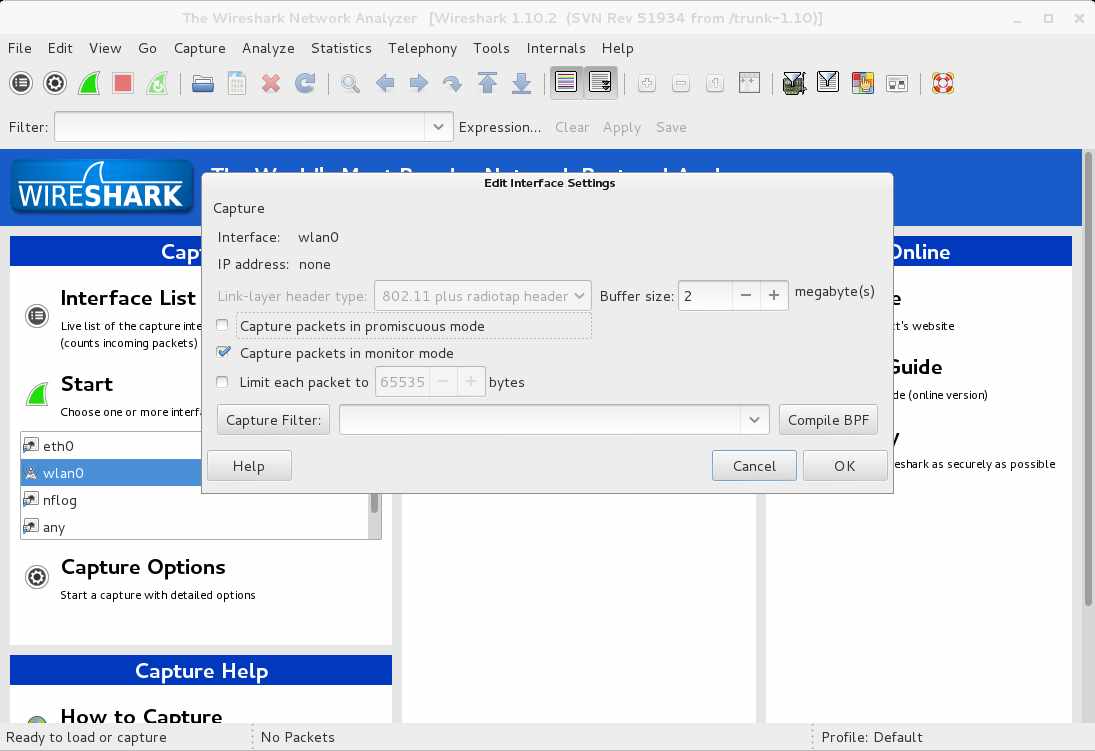 [Speaker Notes: Double click on the wireless interface – Check out the ‘special’ wireless icon’. Also valid for BSD and OSX if the interface support monitor mode
Select monitor and deselect promiscuous then click OK then on the start icon (green) above.]
Linux – Change channel
Two possible tools on top of wireless toolbar
iwconfig
iw

Example command
iwconfig wlan0 channel 6
iw dev wlan0 set channel 6 [HT20/HT40+/HT40-]
iw dev wlan0 set frequency 2412 [HT20/HT40+/HT40-]
Linux – Available channels
iw dev wlan0 info
	Interface wlan0
		ifindex 3
		type managed
		wiphy 0
iw phy phy0 info
OSX – Interface settings
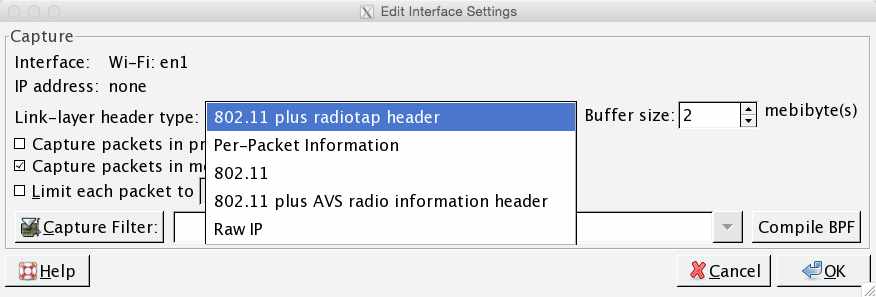 [Speaker Notes: https://wiki.wireshark.org/CaptureSetup/WLAN#Mac_OS_X]
OSX - Limitations
Manual channel change
Command line
No channel list
Receive both valid and invalid frames
Frames might or might not contain FCS
Might have invalid frames that have FCS
Might have invalid frames without FCS
OSX - Change channel
Use airport
/System/Library/PrivateFrameworks/Apple80211.framework/Versions/Current/Resources/airport

Example
sudo /System/Library/PrivateFrameworks/Apple80211.framework/
	  Versions/Current/Resources/airport -c6
Note: No space character between –c and channel number
OSX – Available channels
You have to know
Trial and error
Use -cCHANNEL
Then verify if set with just -c
Demo time
Other things
Windows:
Netmon
Wildpackets
Acrylic WiFi
OSX
airportd + tcpdump/tshark 
Android
Android PCAP Capture
[Speaker Notes: Android PCAP Capture by dragorn/Kismet
	- Require rtl8187

https://supportforums.cisco.com/document/75221/wireless-sniffing-using-mac-os-x-106-and-above]
Contact
Twitter: @aircrackng
Email
tdotreppe@aircrack-ng.org
thomas.dotreppe@mainnerve.com